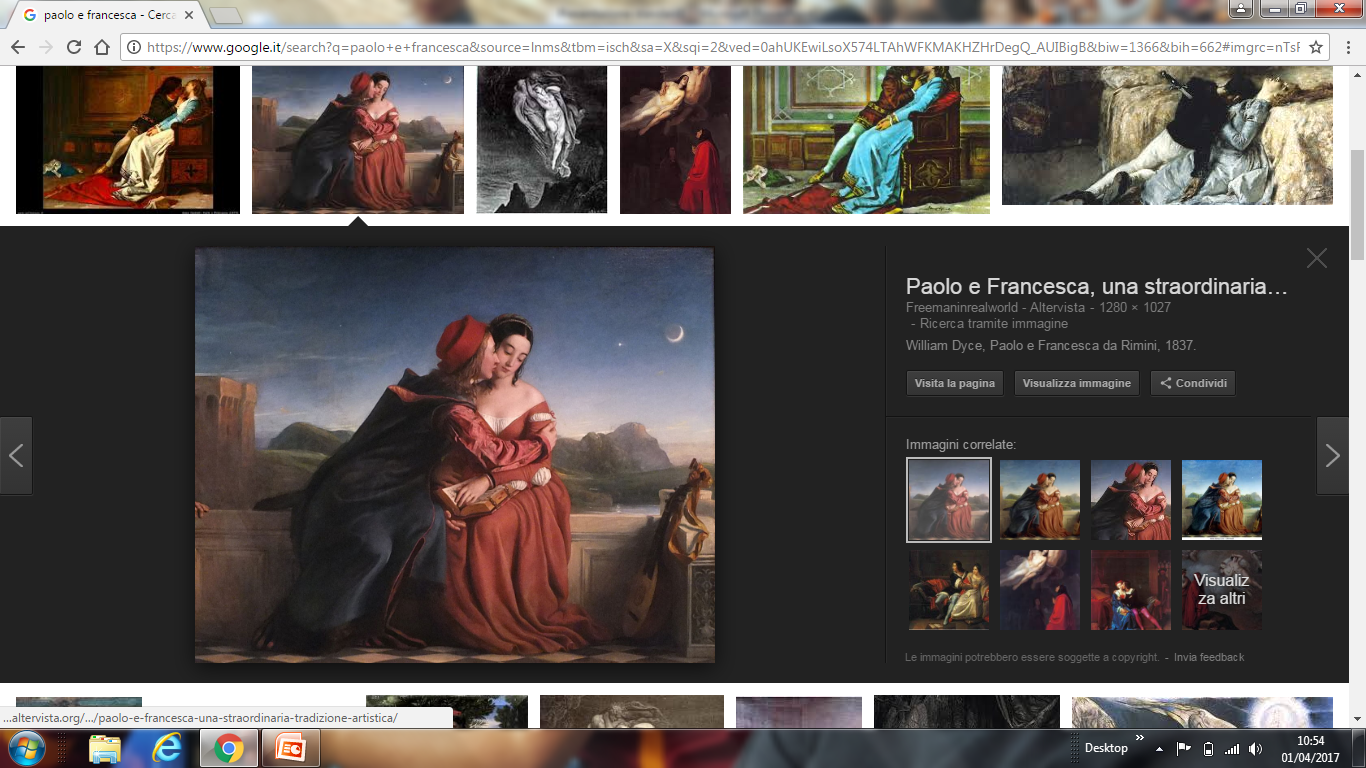 “Amor, ch'a nullo amato amar perdona”
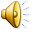 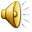 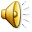 Paolo e Francesca
C’era una volta una nobile fanciulla chiamata Francesca… 

Potremmo iniziare così il nostro racconto, ma non è una favola, bensì una storia vera.


Paolo e Francesca sono due personaggi realmente esistiti e non figure romantiche come Giulietta e Romeo nate dalla fantasia di Shakespeare.
Francesca da Polenta era figlia di Guido Minore Signore di Ravenna  e lì viveva tranquilla e serena la sua fanciullezza , sperando che il padre le trovasse uno sposo gradevole e gentile.
Siamo nel 1275 e Guido da Polenta decide di dare la mano di sua figlia a Giovanni Malatesta (detto Gianciotto– Giovanni zoppo) che lo aveva aiutato a cacciare i Traversari, suoi nemici. 

Il capostipite, Malatesta da Verucchio detto il Centenario, concorda :  il matrimonio è combinato.
Per evitare il possibile rifiuto da parte di Francesca i potenti signori di Rimini e Ravenna tramano un inganno.
Mandano a Ravenna Paolo il Bello , fratello di Gianciotto. 




Francesca il giorno delle nozze, senza alcun dubbio , pronunciò felice il suo “sì” ma non sapeva che Paolo la sposava per conto del fratello Gianciotto.
Francesca scoperto l’inganno si disperò….. 
Ebbe poi una figlia con Gianciotto che chiamò Concordia, come la suocera.

Concordia allietava le sue tristi giornate.





Paolo, che aveva possedimenti nei pressi di Gradara, spesso faceva visita a francesca… forse si rammaricava di essersi prestato all’inganno…..
iniziò a vedere Francesca di nascosto.
Uno dei fratelli di Paolo e Gianciotto, Malatestino dell’Occhio, così chiamato perchè aveva un occhio solo, spiando s’accorse degli incontri segreti tra Paolo e Francesca.
Ed eccoci all’epilogo della triste storia: 



un giorno del settembre 1289, Paolo passò per una delle sue solite visite e qualcuno (forse Malatestino “quel traditor”)avvisò Gianciotto.
Gianciotto, che ogni mattina partiva per Pesaro ad espletare la sua carica di Podestà, Un giorno finse di partire e rientrò da un passaggio segreto 

vide Paolo e Francesca che leggevano estasiati la storia di Lancillotto e Ginevra ……..  li vide darsi un casto bacio.
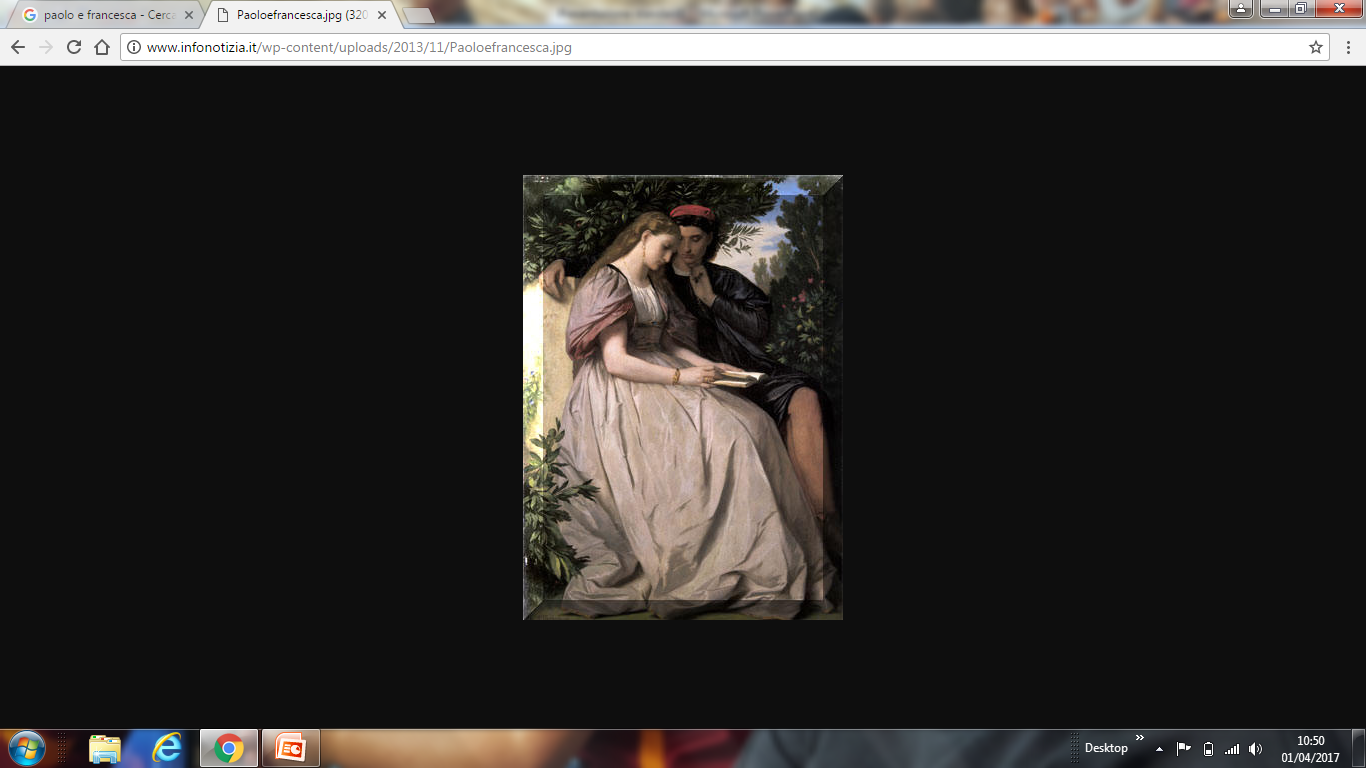 Proprio in quell’istante Gianciotto aprì la porta per sorprenderli.
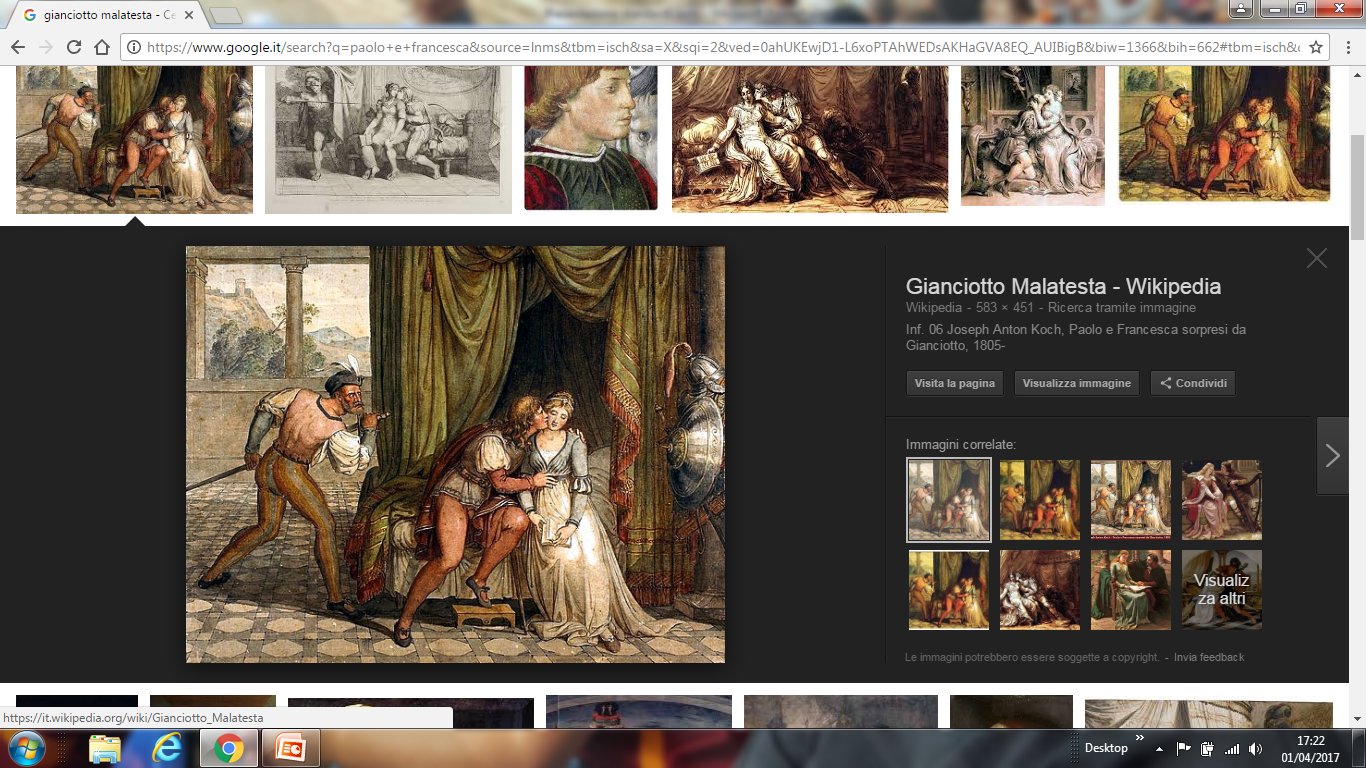 Accecato dalla gelosia estrasse la spada, Paolo cercò di salvarsi passando dalla botola che si trovava vicino alla porta ma, si dice, che il vestito gli si impigliò in un chiodo e  mentre Gianciotto lo stava per passare a fil di spada, Francesca gli si parò dinnanzi per salvarlo ma…Gianciotto li finì entrambi.
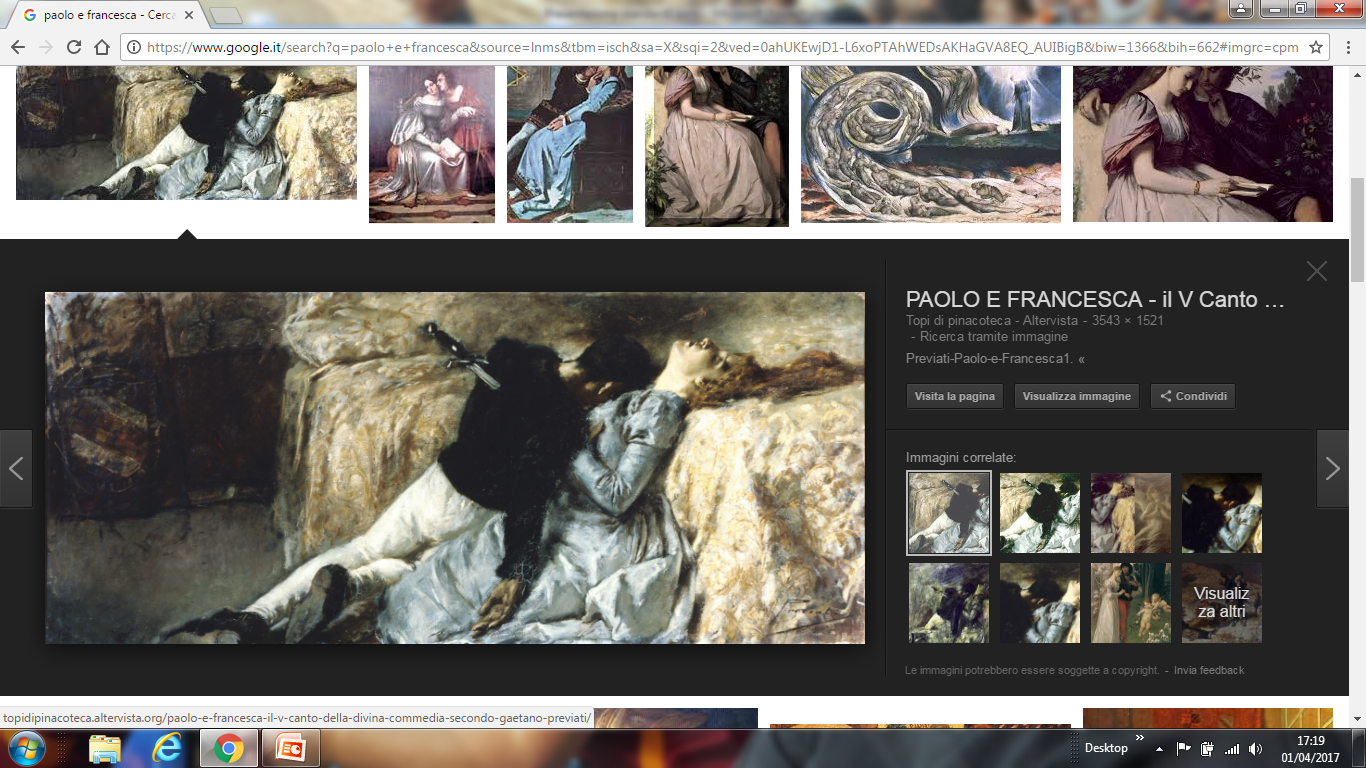 Dante mette gli sventurati amanti all’inferno perchè macchiati di un peccato gravissimo, ma li fa vagare assieme: oltre la pena, che non abbiano anche quella della solitudine eterna. “…io venni men così com’io morisse; e caddi come corpo morto cade”.
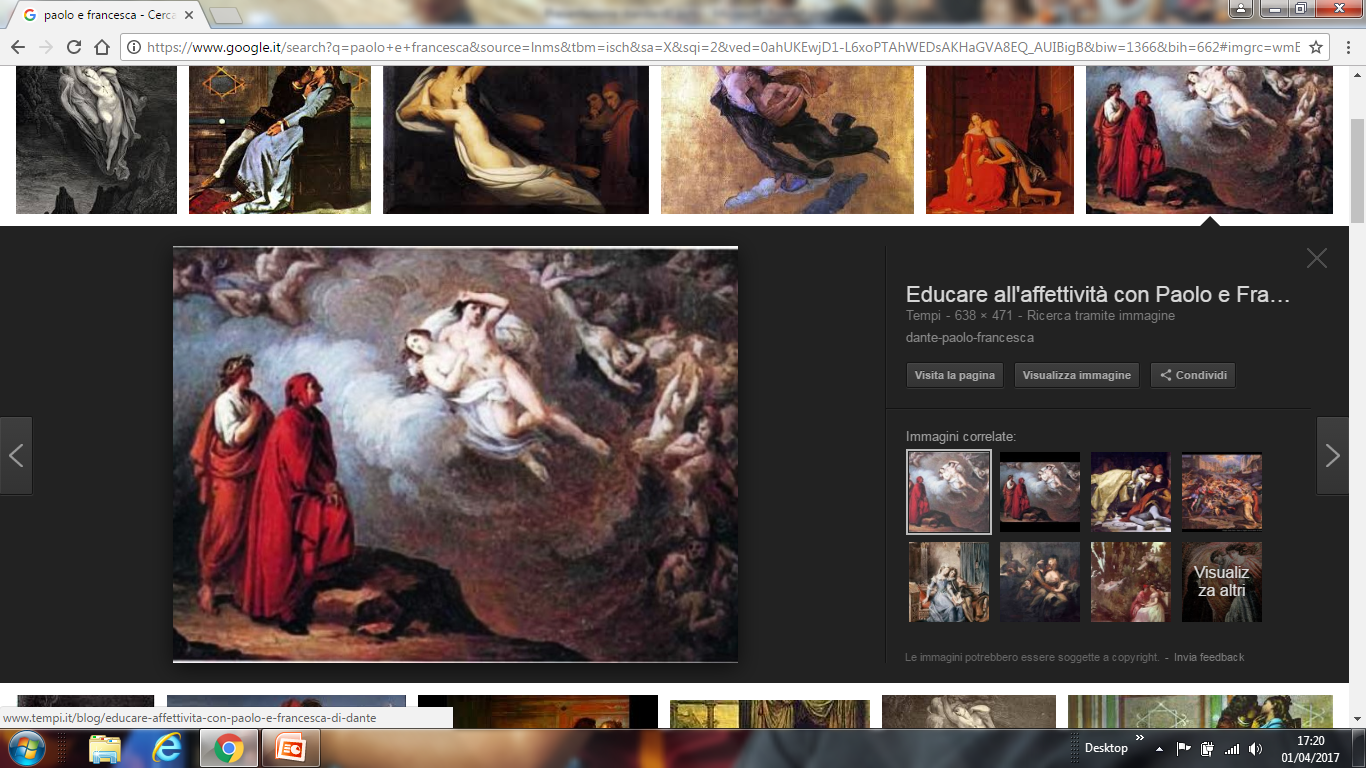 Siti consultati:
www.wikipedia
www.skuola.net
www.Gradara.org       
www.gradara.com


                                                         Federico Reina